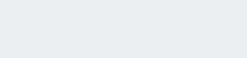 chATLAS
An AI Assistant for the ATLAS Collaboration
Jeremy Couthures¹, Daniele Del Santo², Gabriel Facini³, Joe George⁴, Runze Li⁵, Daniel Murnane⁶, Cary Randazzo⁷
Aug 20, 2024 Beijing China
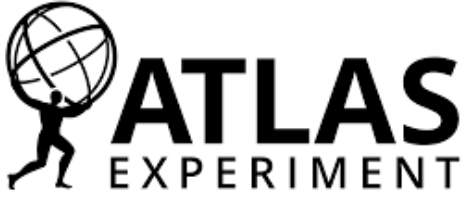 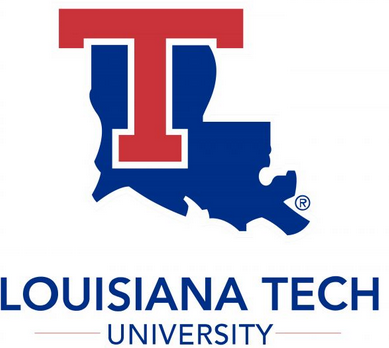 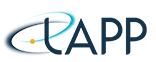 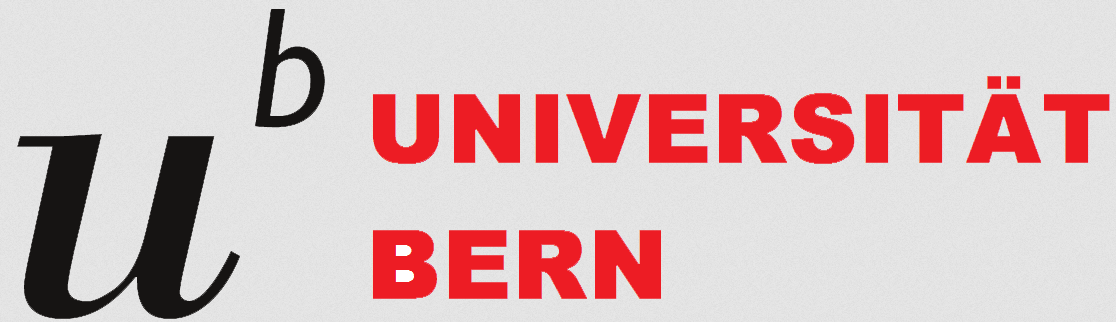 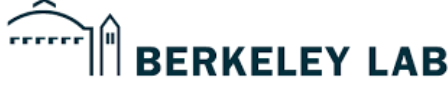 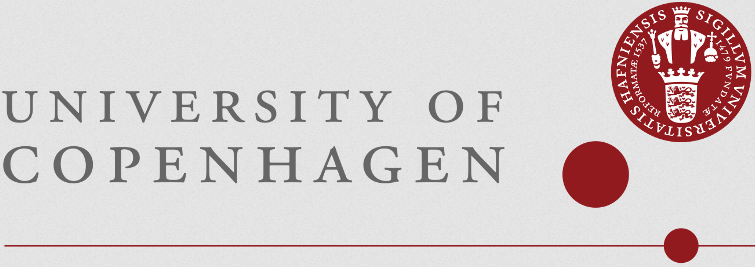 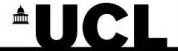 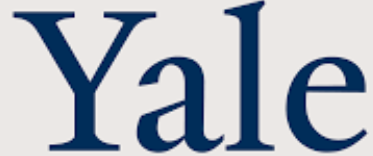 (1)
(2)
(3)
(4)
(5)
(6)
(7)
Main Topics in this Talk
Introduction, Necessary Background

chATLAS, Technical Details and Status

Results of work at present

Plans for future updates

Conclusions
Introduction, Necessary Background
ATLAS Experiment - Size and its logistical effects on communication


A brief talk about the RAG type of LLM


chATLAS Background
Introduction, Necessary Background
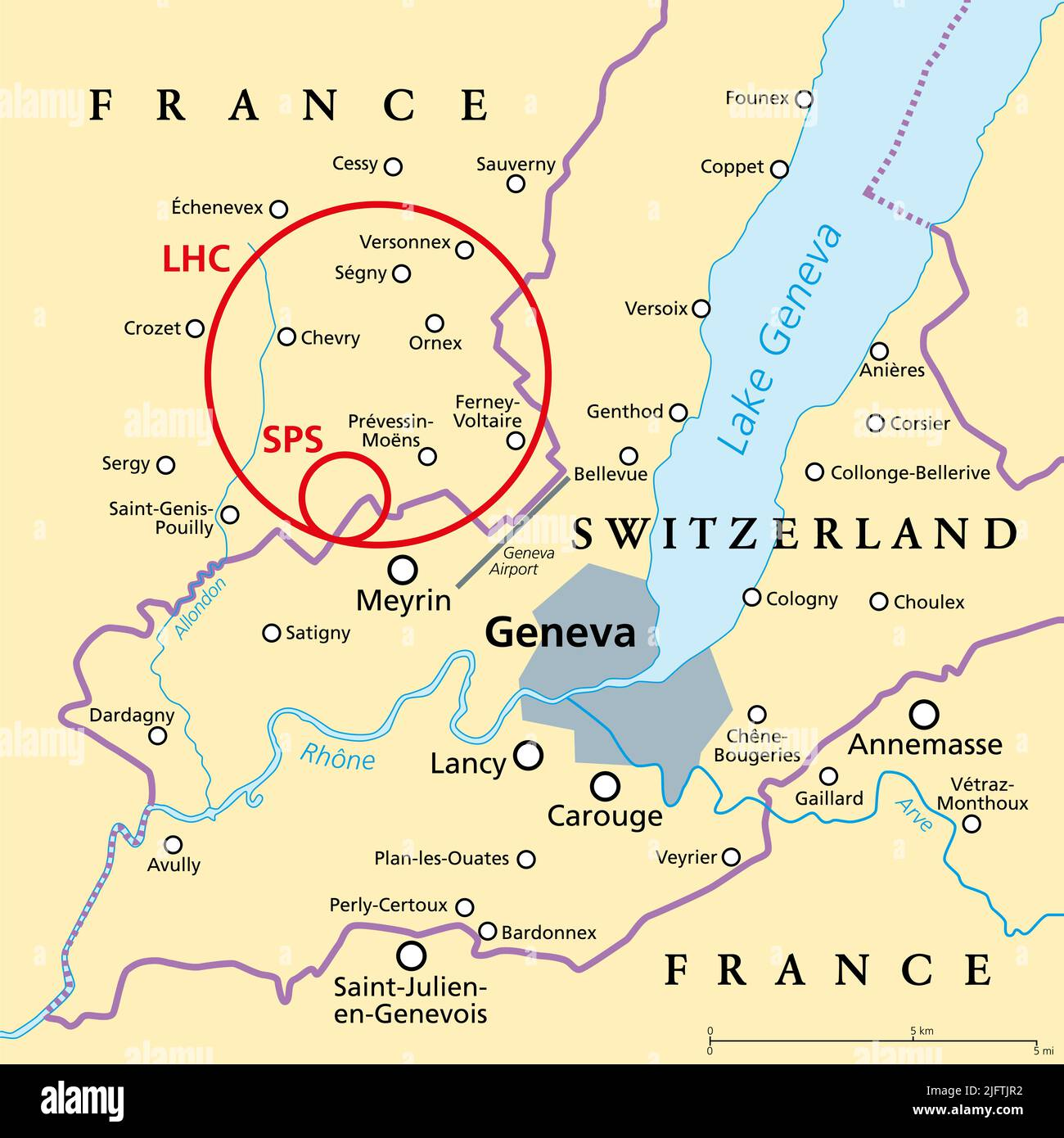 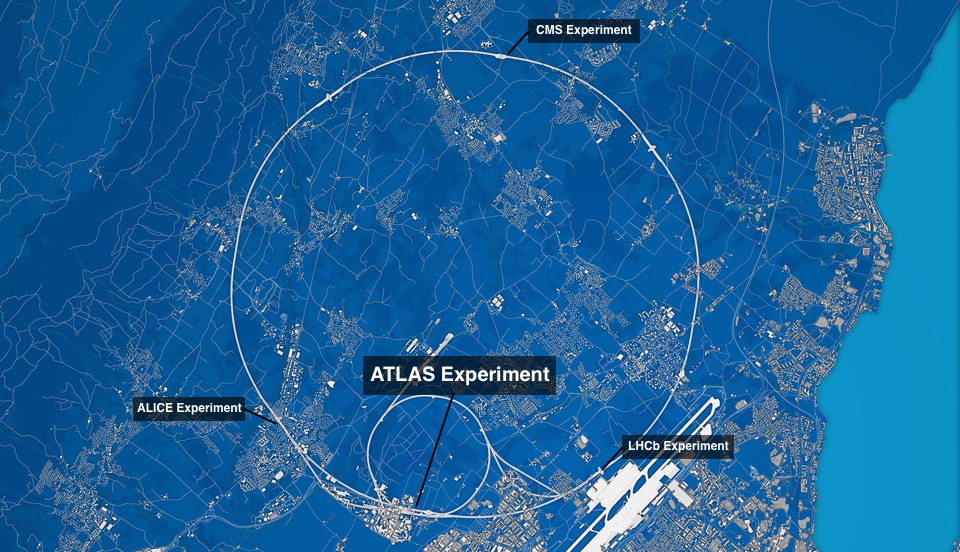 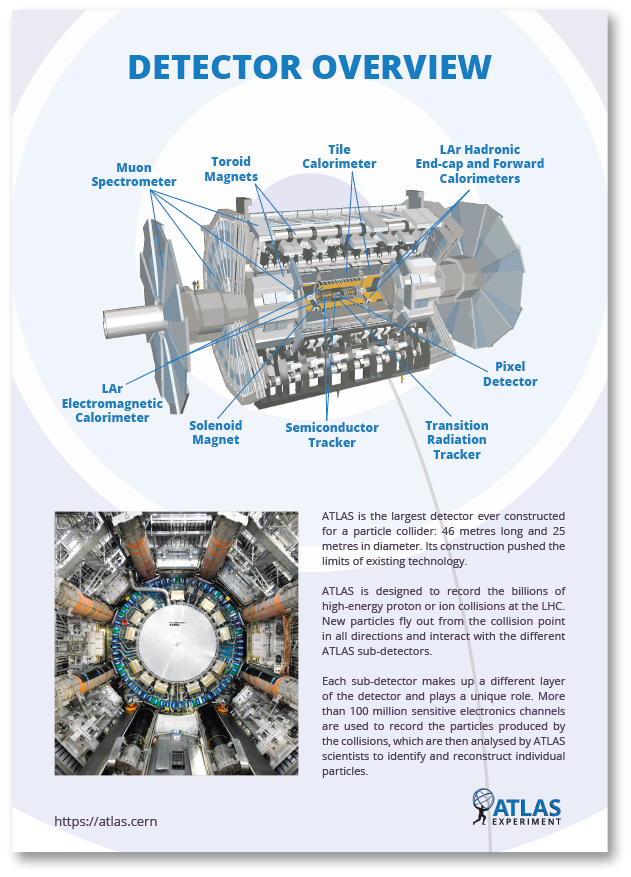 CERN - HEP collaboration

LHC - 27km

ATLAS
 Geneva Switzerland
… next slide
Introduction - The Need for LLM/RAG
ATLAS is big. 




This makes it hard to communicate efficiently. 


It would be nice to have an AI tool that intercepts, organizes, and can search and communicate this information effectively - A chatbot knowledgeable about HEP, the ATLAS Experiment, and internal information to assist researchers, students, and more.
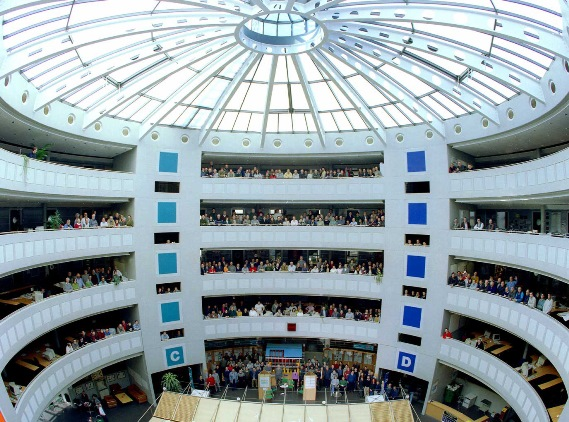 The detector is 46m long, 25m high, and 25m wide. It is one of the largest collaborative efforts ever attempted in science, with approximately 6000 members and 3000 scientific authors.
Introduction - A brief talk about the RAG type of LLM
Different types of RAG realization
Retriever Type: Sparse(Passages) vs. 
Dense(continuous embeddings)
Retriever Granularity: Chunks vs 
Tokens retrieved (fast and difficult)
Pre/Post Retrieval Enhancement
Generator Modifications:
*Input-Layer Integration,
Output-Layer Integration, (Dual output distributions, see kNN-LM)
Intermediate-Layer Integration  (Chunked Cross Attention)
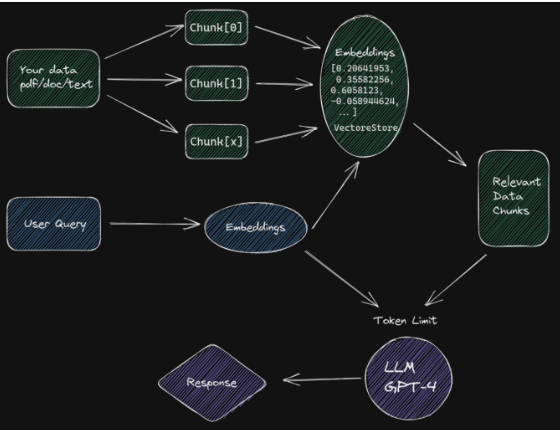 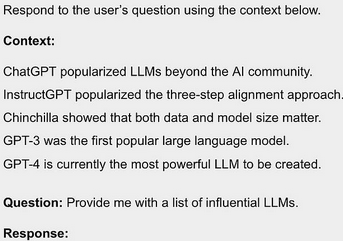 Introduction - chATLAS Background
Developers in ATLAS were independently working on a similar idea.
Skills and projects were synthesized into chATLAS
Simple start
UI added and moved to flask (Joe George)
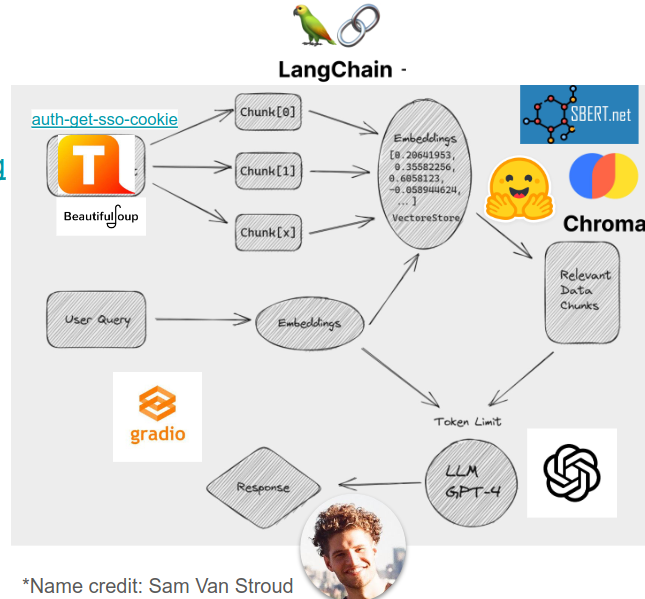 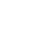 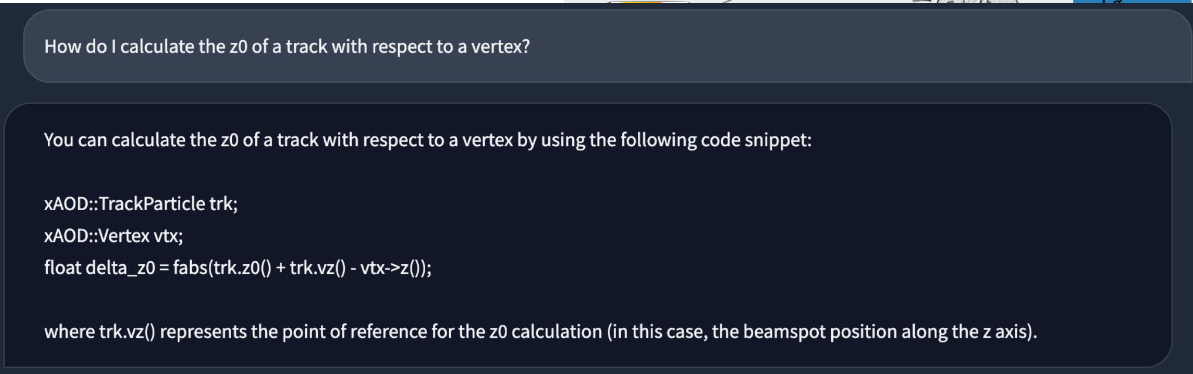 chATLAS - Technical Details and Status
Scraping and Document Collection (ATLAS has a Lot of Data)

Embedding and Vector Database

Evaluation

UI & Serving in Production
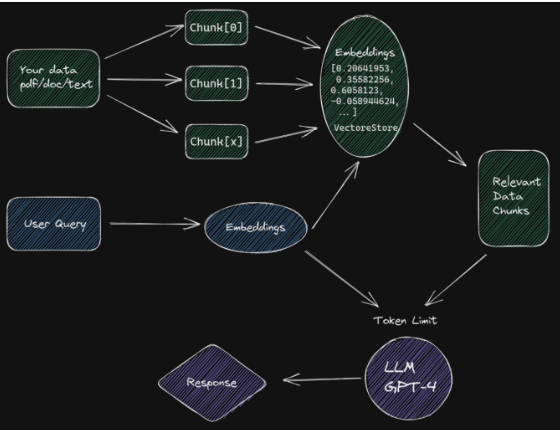 chATLAS - Scraping and Document Collection
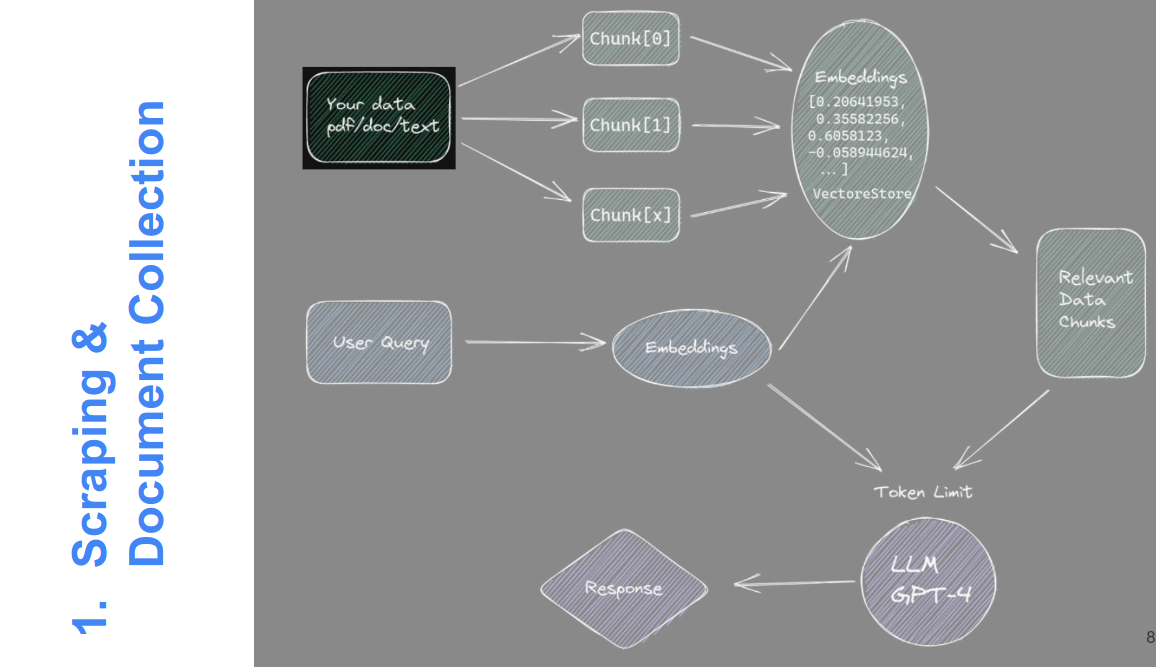 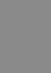 chATLAS - Scraping and Document Collection
Egroup
Archive
Jira
Twiki
Group level Docs
Indico Meetings
PDF Plots
CDS Papers & Notes
ATLAS Software Docs
ATLAS Codebases
Mattermost
chATLAS - Scraping and Document Collection
Twiki and CDS
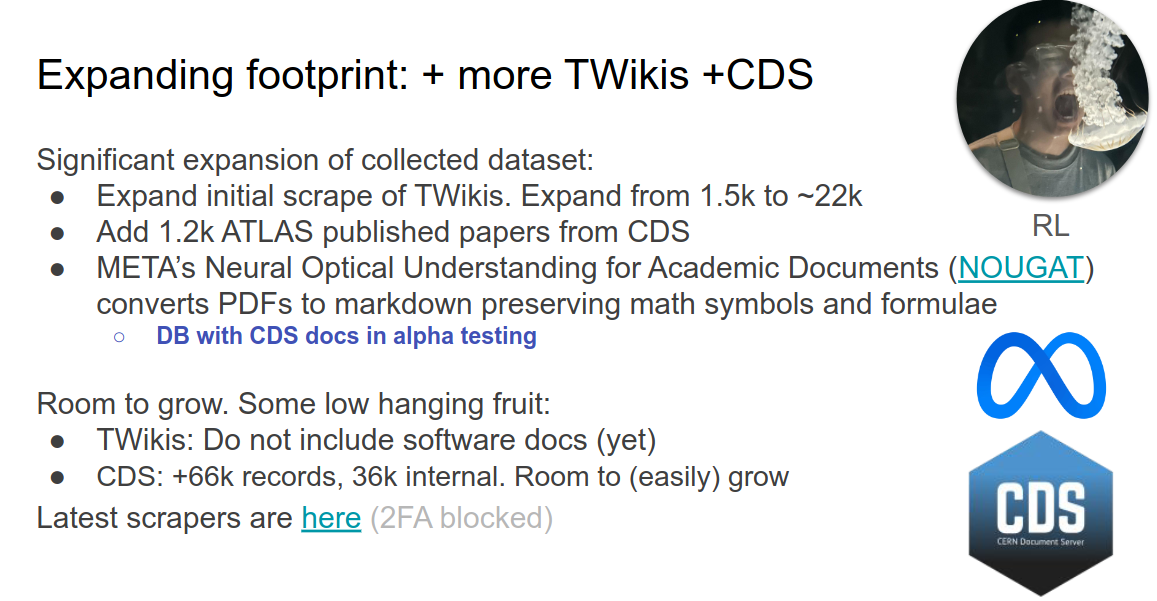 Initial scrape using BeautifulSoup and auth-get-sso-cookie followed by,
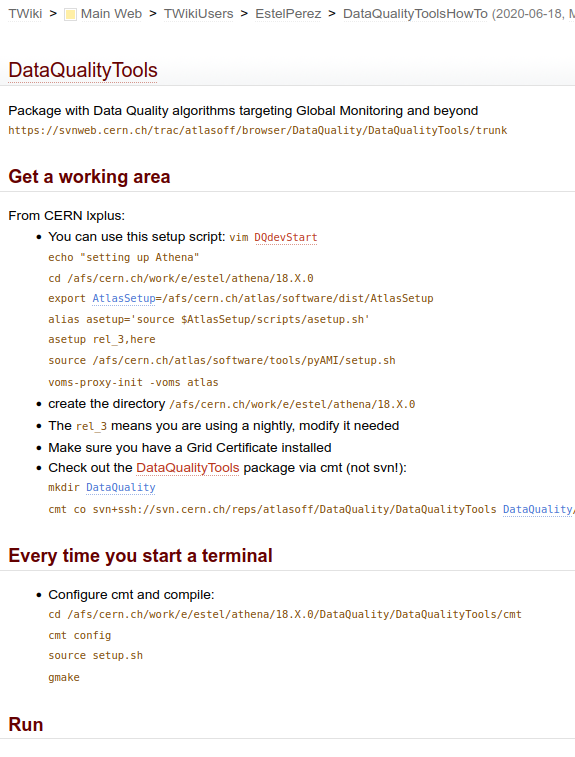 chATLAS - Scraping and Document Collection
ATLAS Software Docs
Hundreds of ATLAS Software Docs
Using:
BeautifulSoup 
and auth-get-sso-cookie
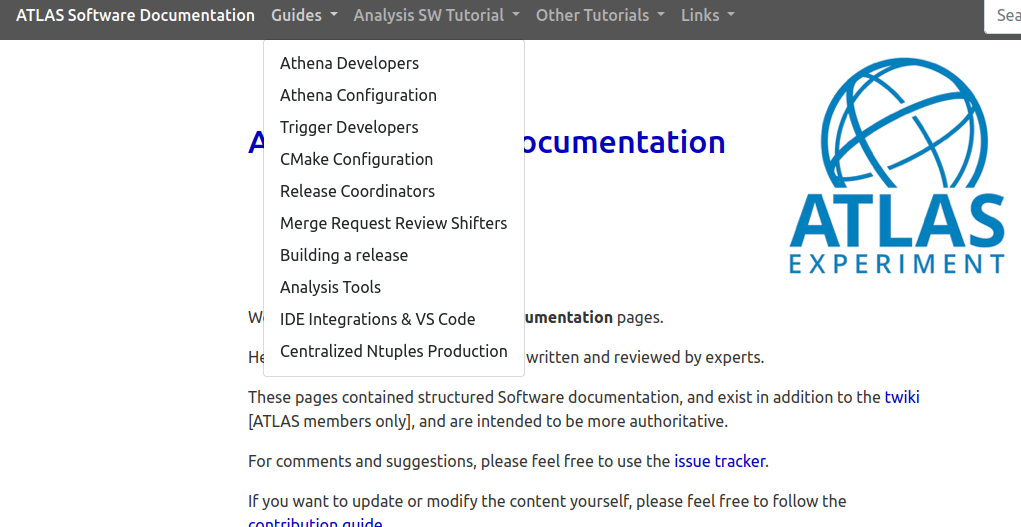 chATLAS - Scraping and Document Collection
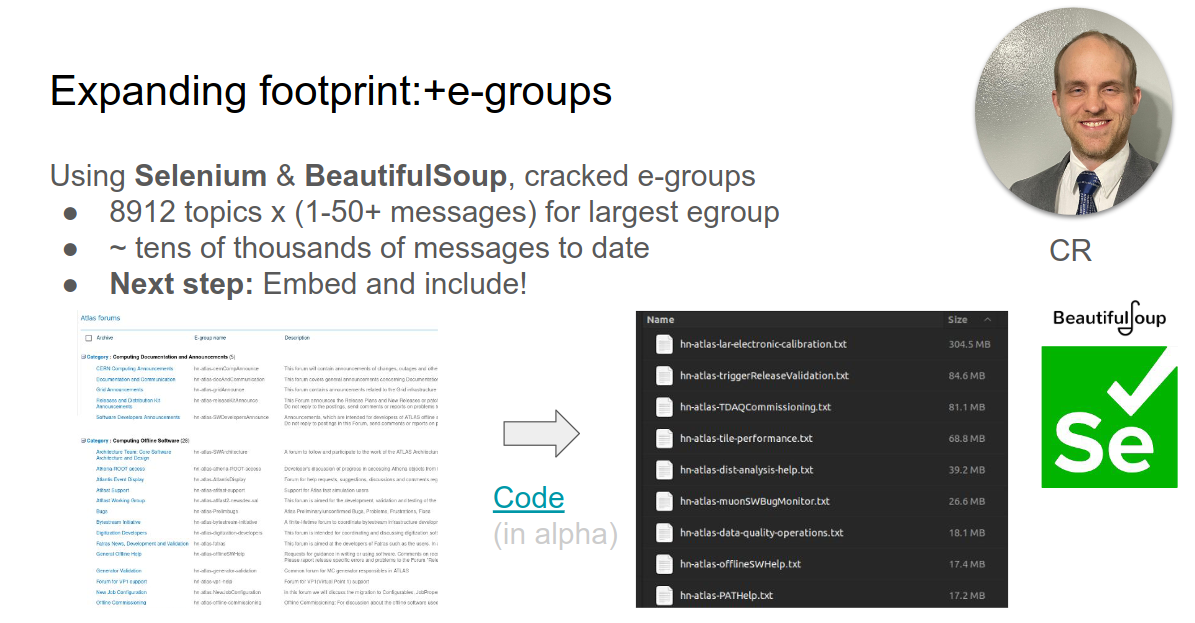 E-group
Archive
Measurement Update: 282,452 Messages!
chATLAS - Scraping and Document Collection
E-group Archive Anonymization
Tool was developed to Anonymize data as it is being gathered OR after
Uses a combination of 3 Named Entity Recognition(NER) models: Transformer based, Spacy based, NLTK based (NLTK seems most performant for this style/structure)
The Tool was designed and optimized around ATLAS egroups message data so it may have varying performance when applied elsewhere (experiments pending)
Records unique identity of individuals (“Anonymous_1”, _2, _etc) so the model can keep track who is saying what and how it relates to the meaning of the text.
chATLAS - Scraping and Document Collection
Indico Meetings
Using:
Nougat 
and 
Marker
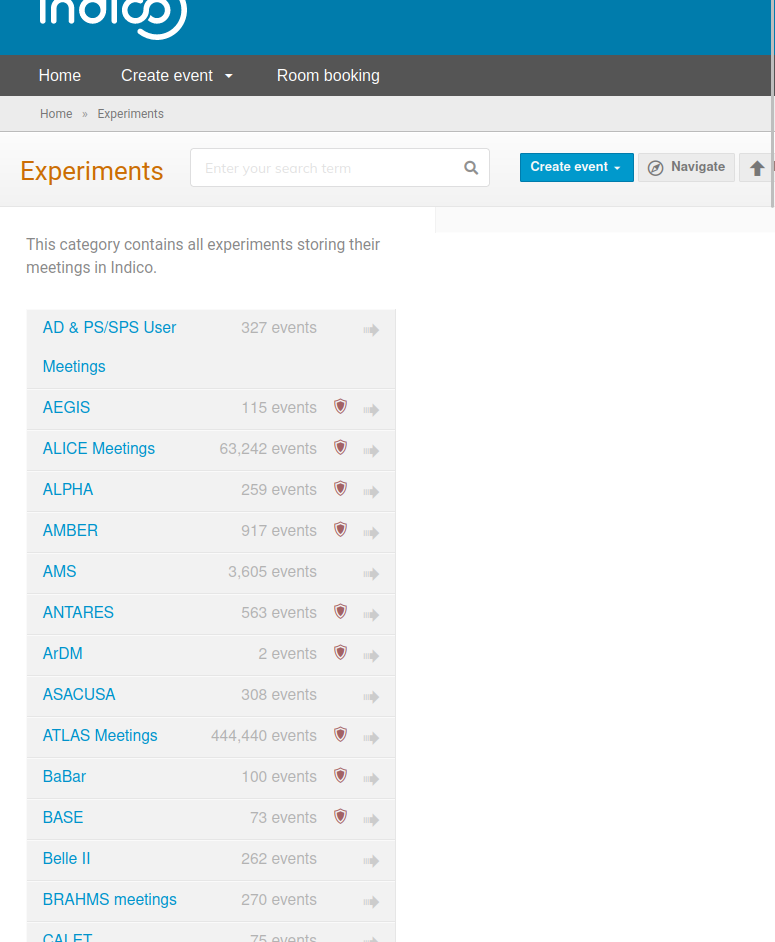 440,440 ATLAS Indico Meeting Events
chATLAS - Scraping and Document Collection
Group level Docs
PDF Plots,
ATLAS Codebases,
Jira,
Mattermost,
Tools Used:
(Pending further experiments)
Measurements for these will depend on further investigation - expected to large also
chATLAS - Scraping and Document Collection
CDS Papers & Notes
Using:
Nougat and Marker
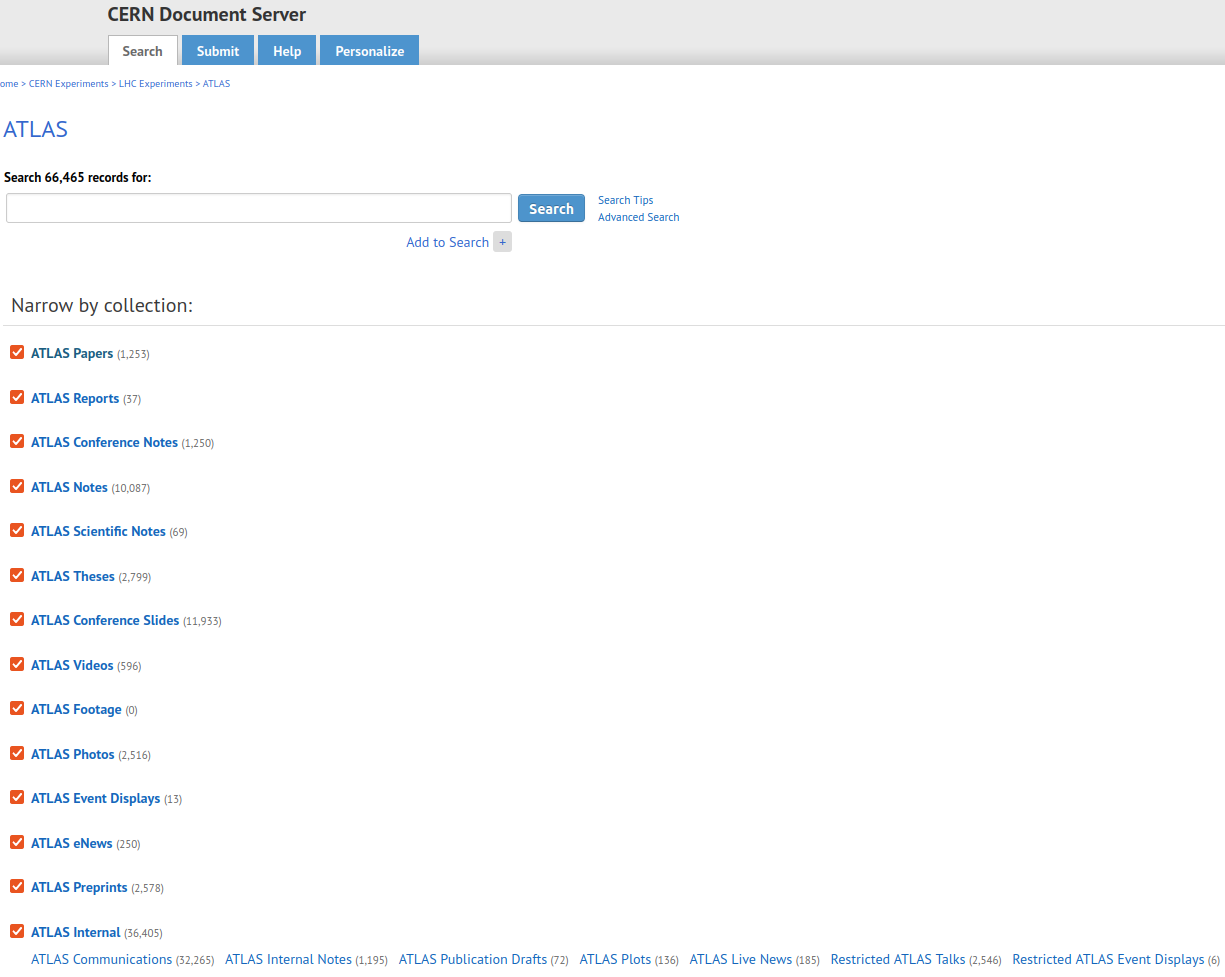 Total: “66,465 records found”

36,405 are Internal including communications, notes, etc.
chATLAS - Scraping and Document Collection
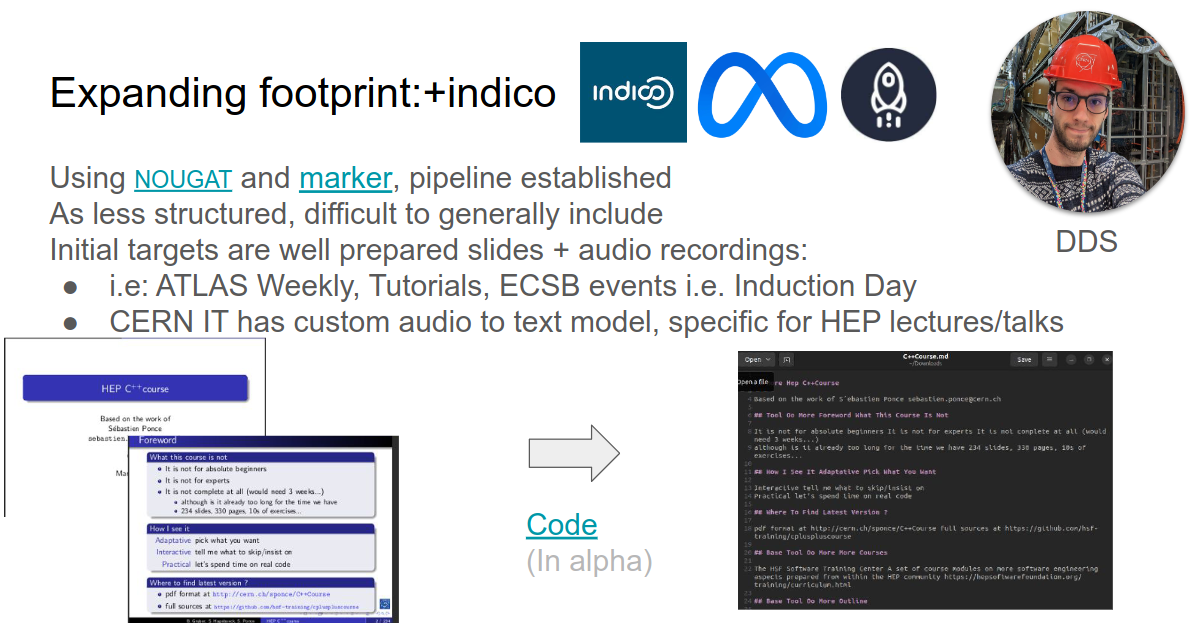 chATLAS - Scraping and Document Collection
Summary
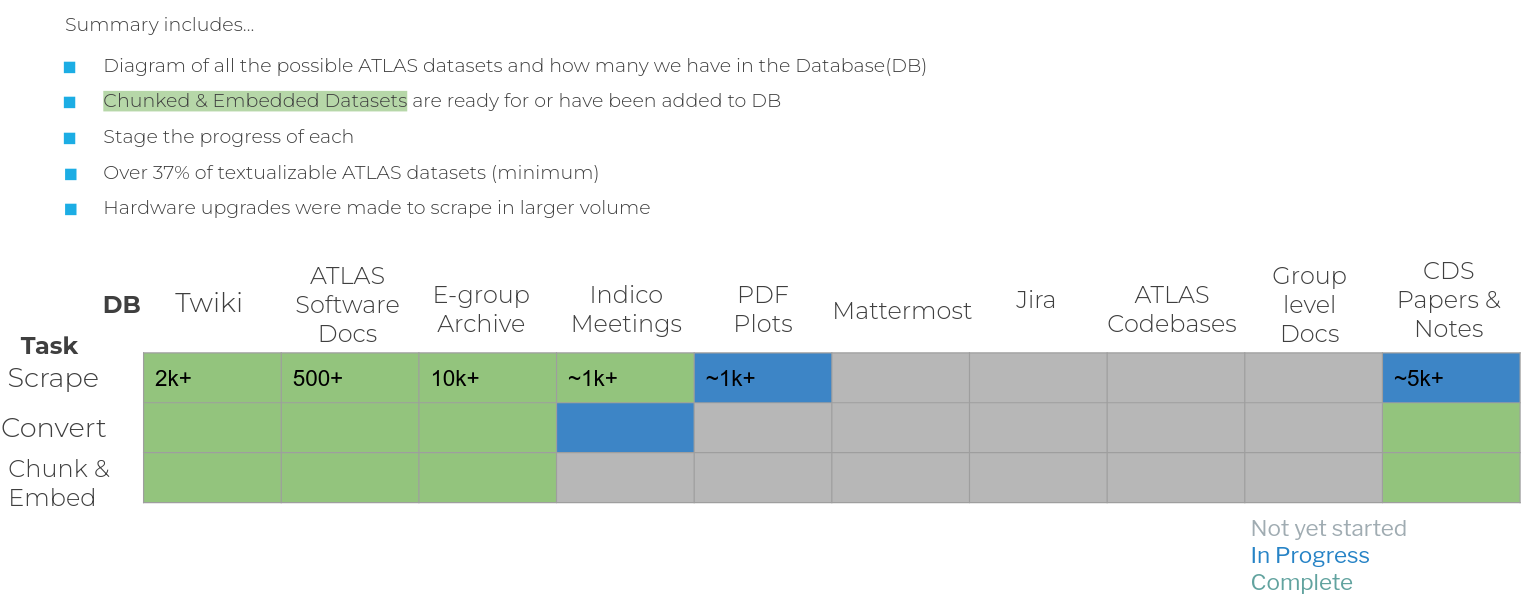 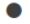 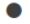 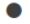 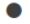 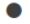 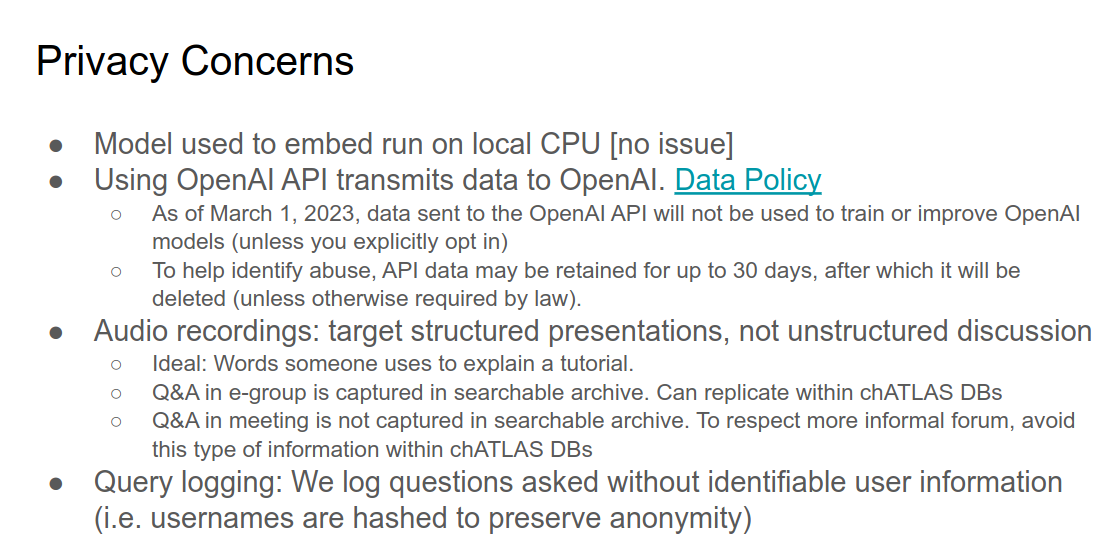 chATLAS - Embedding and Vector Database
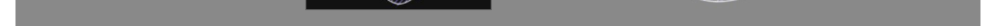 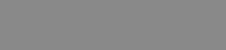 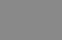 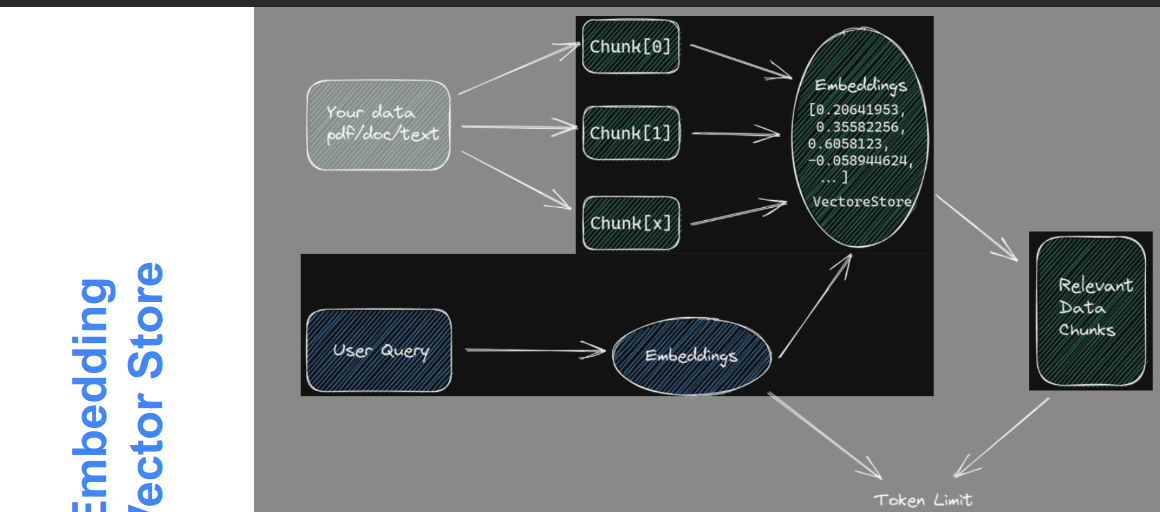 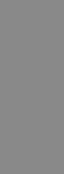 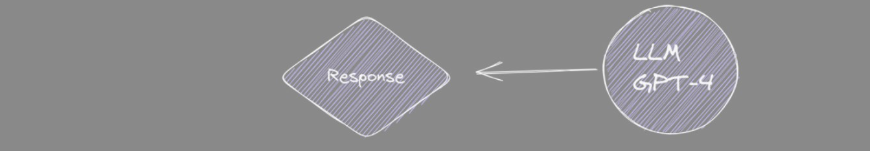 chATLAS - Embedding and Vector Database
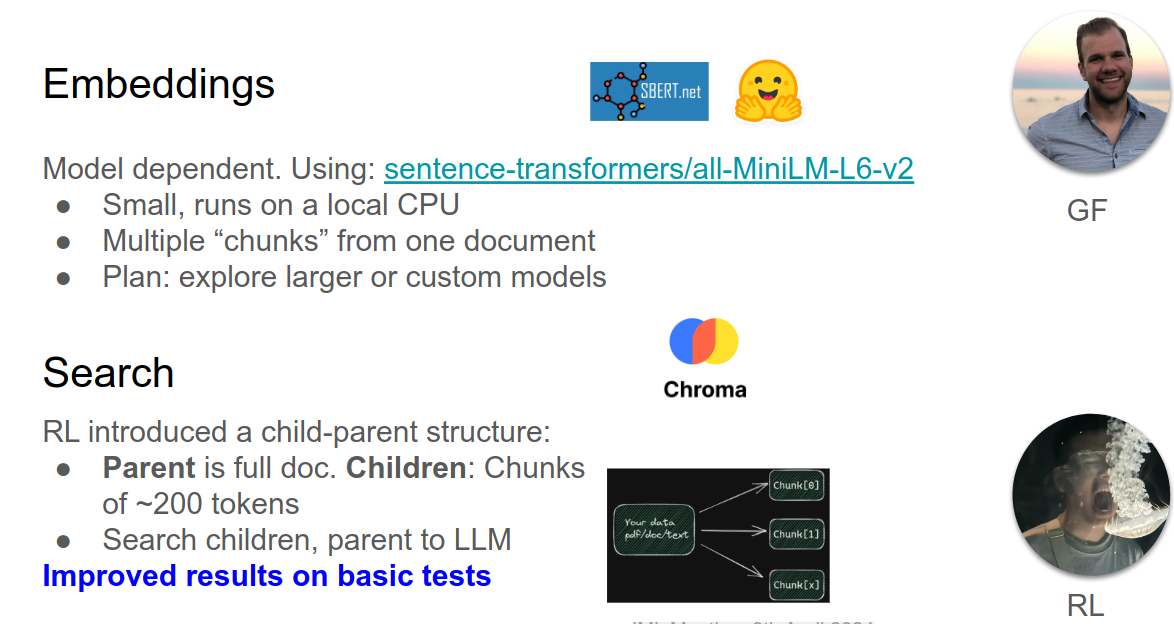 chATLAS - Embedding and Vector Database
(Egroup Archive) User Experience and Data Quality Improvement
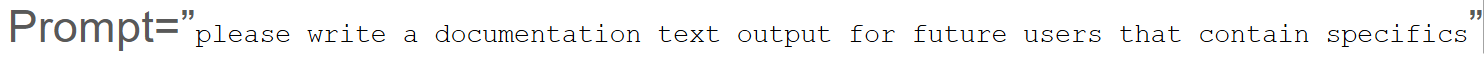 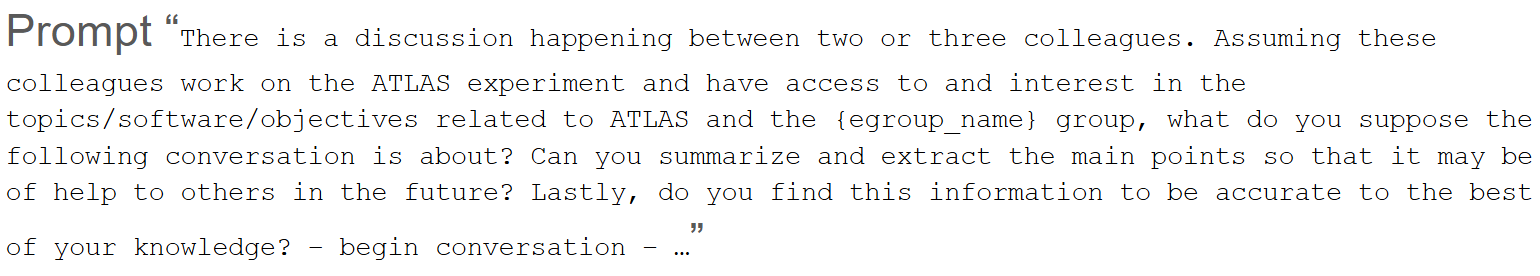 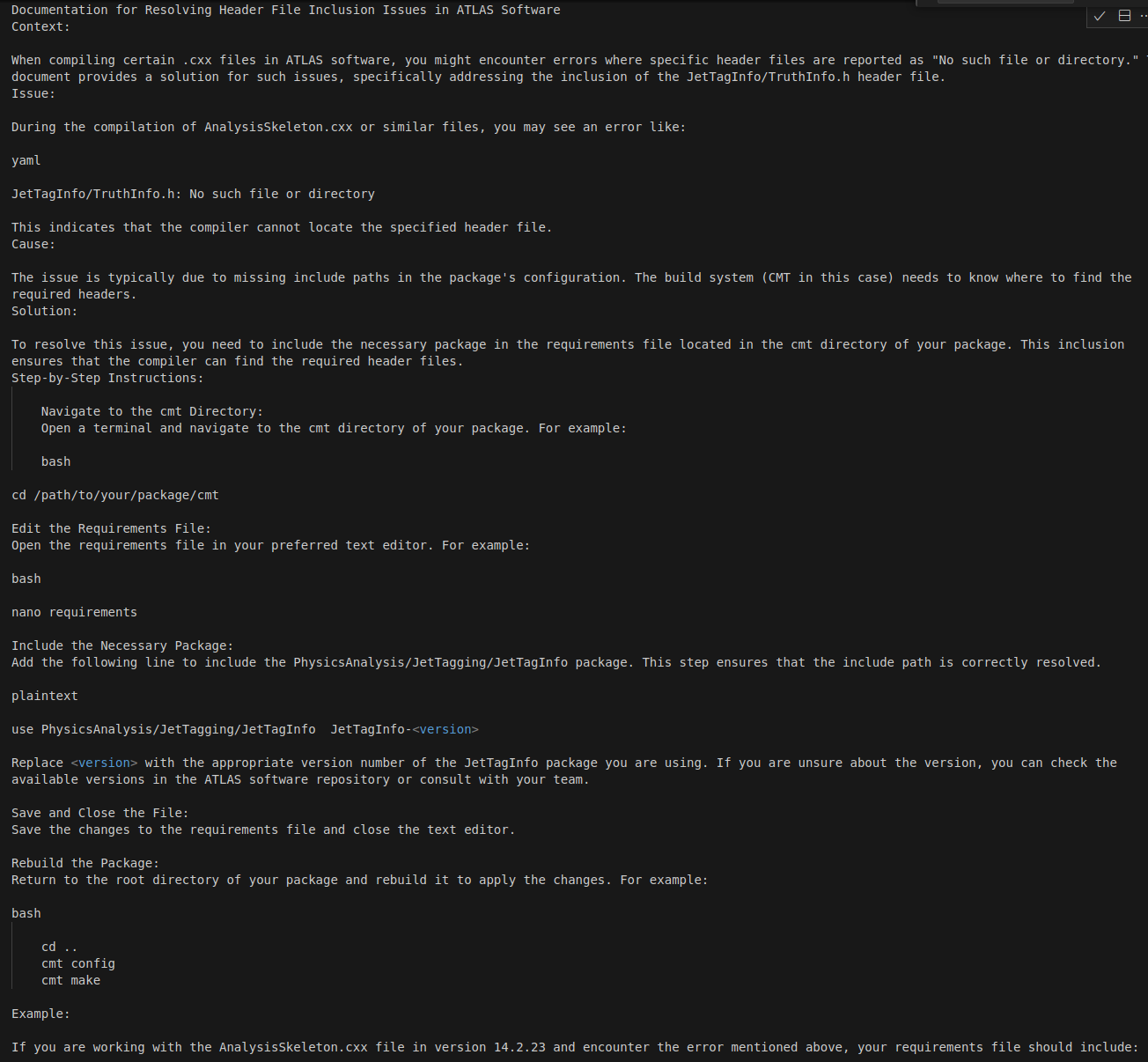 ↓
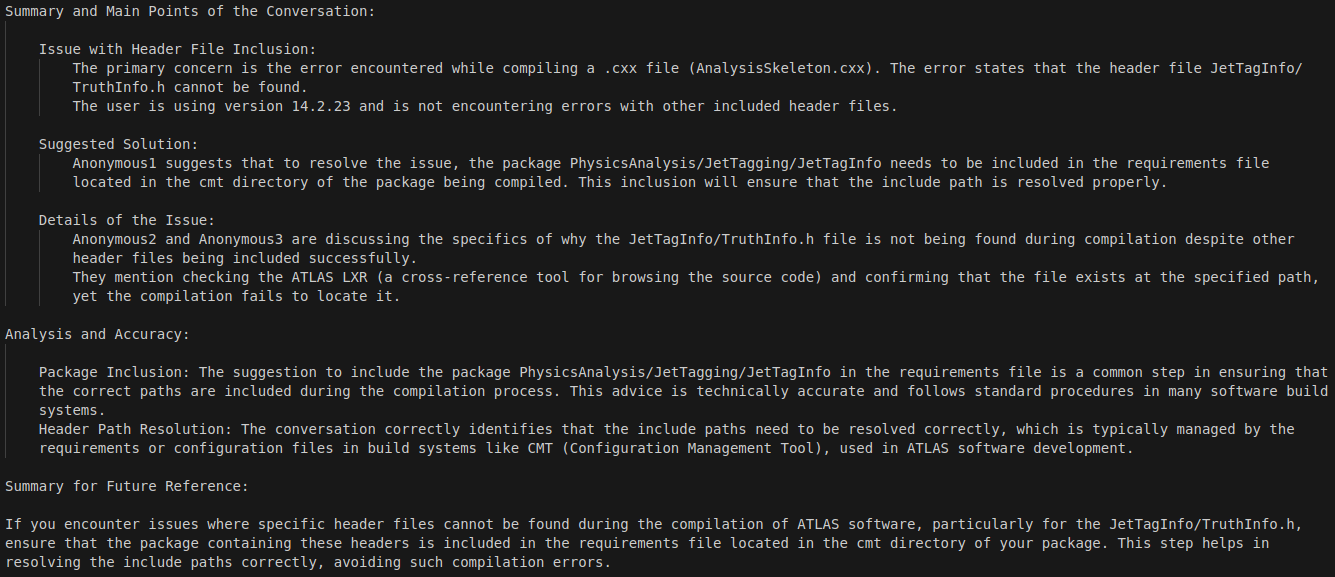 →
And then, Embedded & Chunked  ←
chATLAS - Evaluation
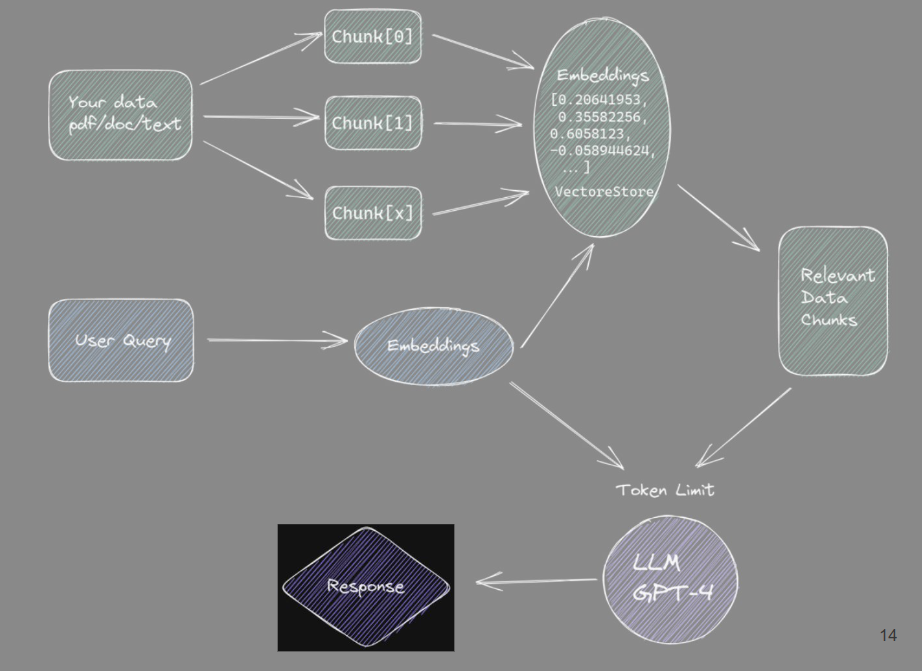 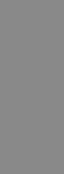 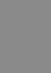 chATLAS - Evaluation
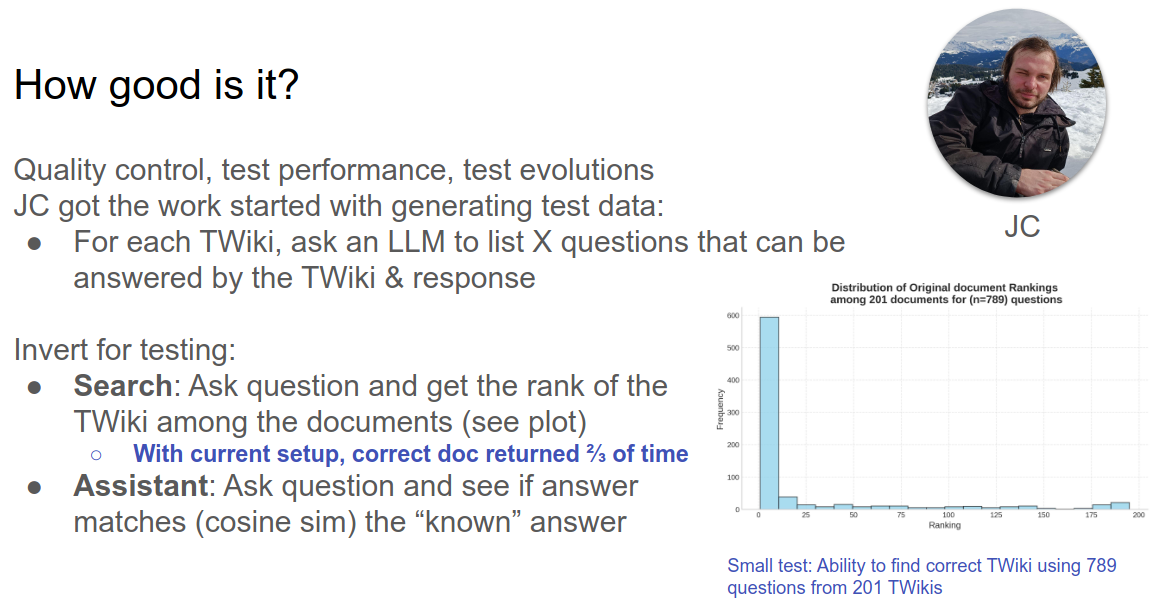 What kind of questions can our RAG answer?
Results of Present Work
Chunk 1:
when compiling certain `. cxx ` files in atlas software, you might encounter errors where specific header files are reported as " no such file or directory. " this document provides a solution for such issues, specifically addressing the inclusion of the ` jettaginfo / truthinfo. h ` header file. the issue is typically due to missing include paths in the package's configuration. the build system ( cmt in this case ) needs to know where to find the required headers. to resolve this issue, you need to include the necessary package in the ` requirements ` file located in the ` cmt ` directory of your package. this inclusion ensures that the compiler can find the required header files. step - by - step instructions : 1. navigate to the cmt directory : open a terminal and navigate to the ` cmt ` directory of your package. 2. edit the requirements file : open the ` requirements ` file in your preferred text editor. 3. include the necessary package : add the following line to include the ` physicsanalysis / jettagging / jettaginfo ` package. 4. save and close the file : save the changes to the ` requirements ` file and close the text editor. 5. rebuild the package : return to the root directory

Chunk 2:
requirements ` file and close the text editor. 5. rebuild the package : return to the root directory of your package and rebuild it to apply the changes. if you are working with the ` analysisskeleton. cxx ` file in version 14. 2. 23 and encounter the error mentioned above, your ` requirements ` file should include : use physicsanalysis / jettagging / jettaginfo jettaginfo - 14 - 2 - 23 after making these changes, try recompiling your package. the header file should now be located correctly, and the compilation should proceed without the " no such file or directory " error. ensure that you have the necessary permissions to edit the ` requirements ` file and rebuild the package. if you continue to encounter issues, double - check the package names and versions, and ensure that all dependencies are correctly specified. by including the required package in the ` requirements ` file, you can resolve header file inclusion issues and ensure successful compilation of your atlas software packages. this solution helps in maintaining a well - configured build environment and streamlines the development process.
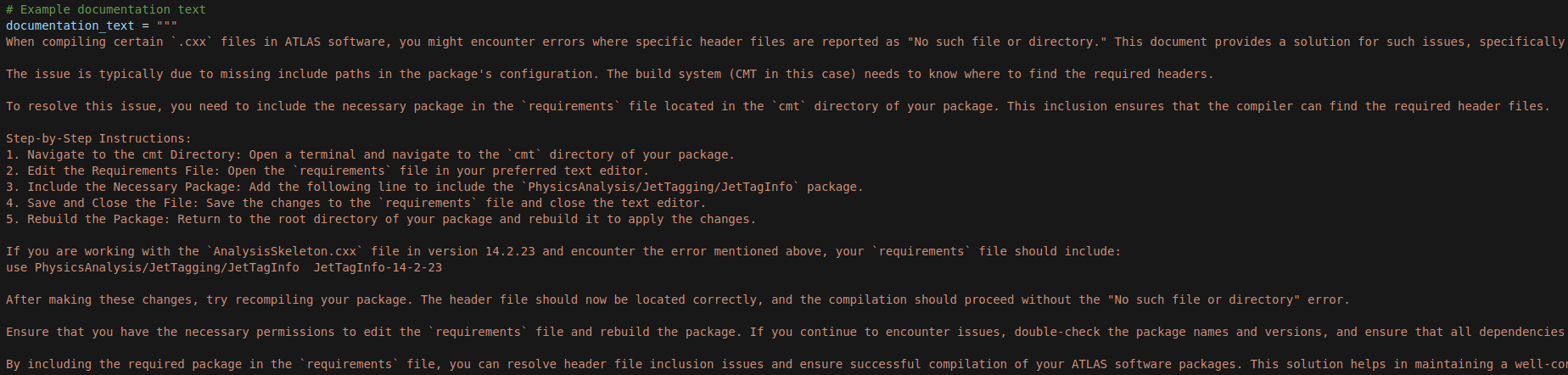 Vector Store Inspection:
page_content='when compiling certain `. cxx ` files in atlas software, you might encounter errors where …
page_content='requirements ` file and close the text editor. 5. rebuild the package : return to the root…
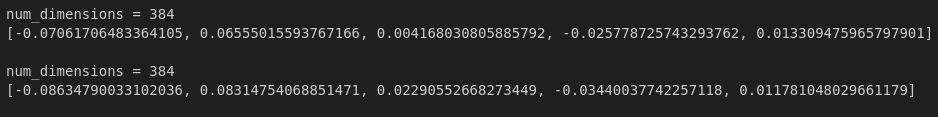 Results of the Previous Architecture
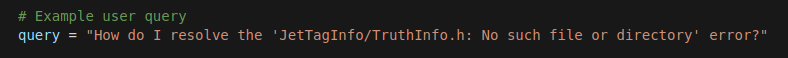 Generated Response
How do I resolve the 'JetTagInfo/TruthInfo.h: No such file or directory' error?
To resolve the 'JetTagInfo/TruthInfo.h: No such file or directory' error, you need to follow these steps:

1. **Navigate to the `cmt` directory**:
    - Open a terminal and navigate to the `cmt` directory of your package.

2. **Edit the `requirements` file**:
    - Open the `requirements` file in your preferred text editor.

3. **Include the necessary package**:
    - Add the following line to the `requirements` file to include the `PhysicsAnalysis/JetTagging/JetTagInfo` package:
      ```plaintext
      use PhysicsAnalysis/JetTagging/JetTagInfo JetTagInfo-14-2-23
      ```

4. **Save and close the file**:
    - Save the changes to the `requirements` file and close the text editor.

5. **Rebuild the package**:
    - Return to the root directory of your package.
    - Rebuild the package to apply the changes.

After these steps, try recompiling your package. The header file should now be found correctly, and the compilation should proceed without the "no such file or directory" error.

Ensure that you have the necessary permissions to edit the `requirements` file and rebuild the package. If issues persist, double-check the package names and versions, and ensure that all dependencies are correctly specified.
Now, it needs a nice UI!
chATLAS - UI & Deployment
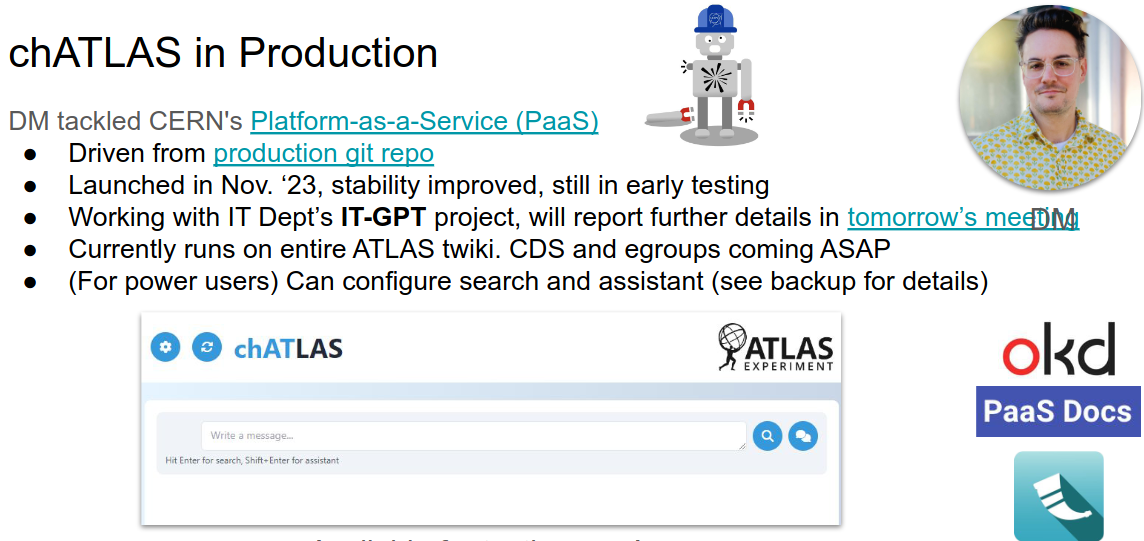 Deployment
chATLAS - UI & Deployment
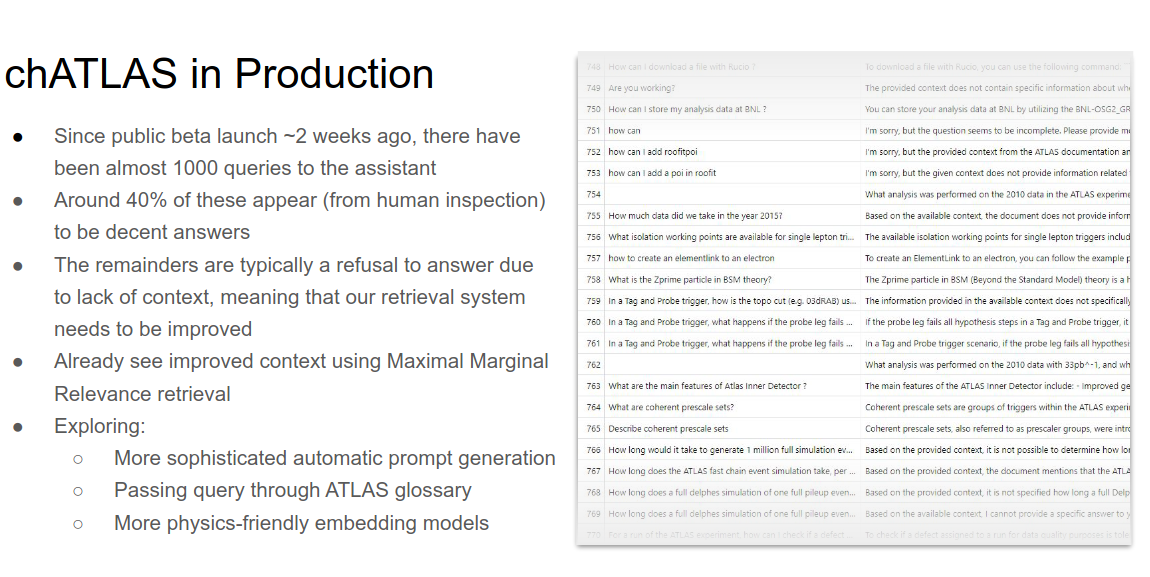 Deployment
Results of Present Work
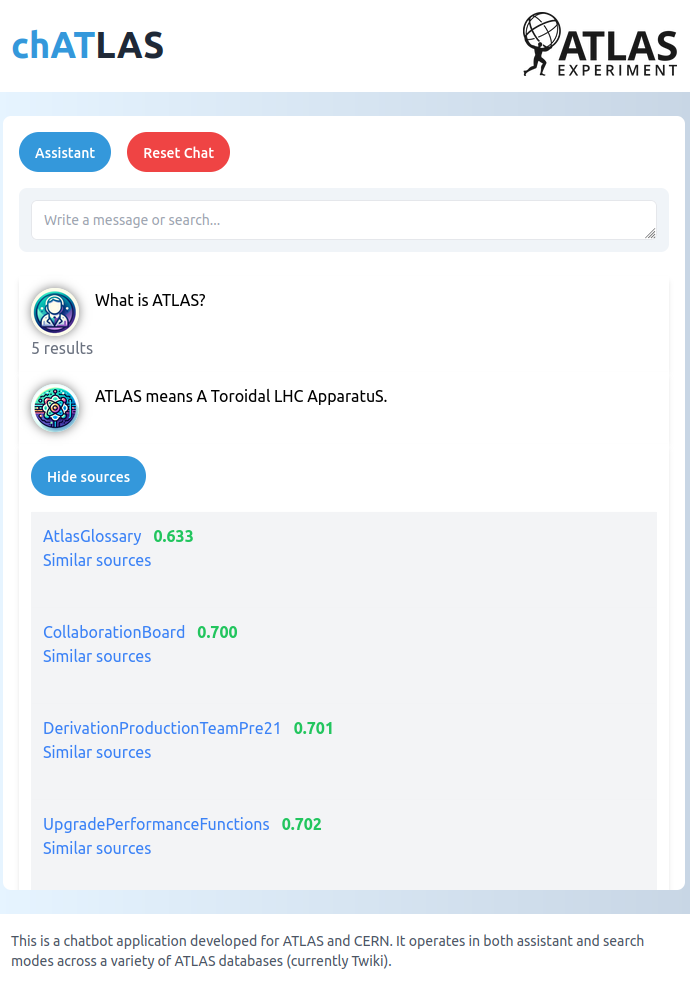 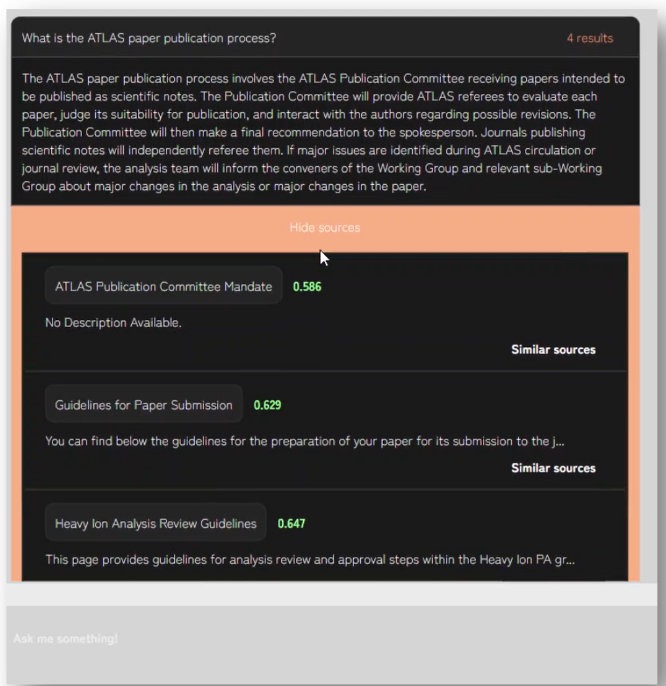 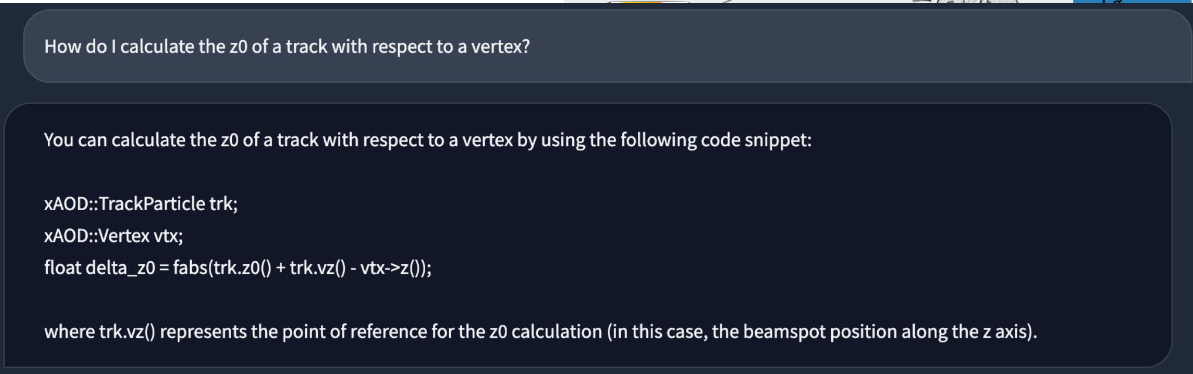 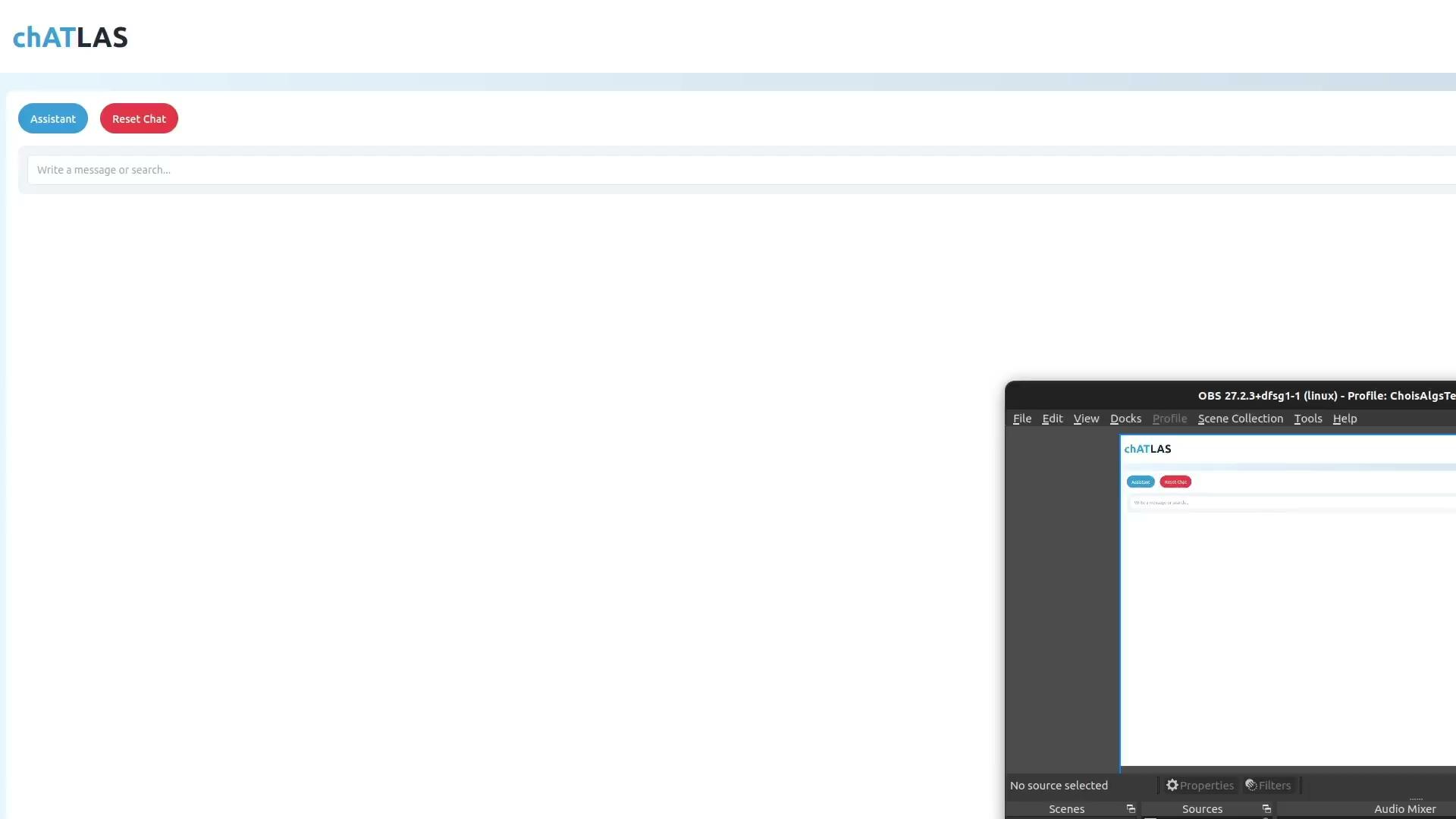 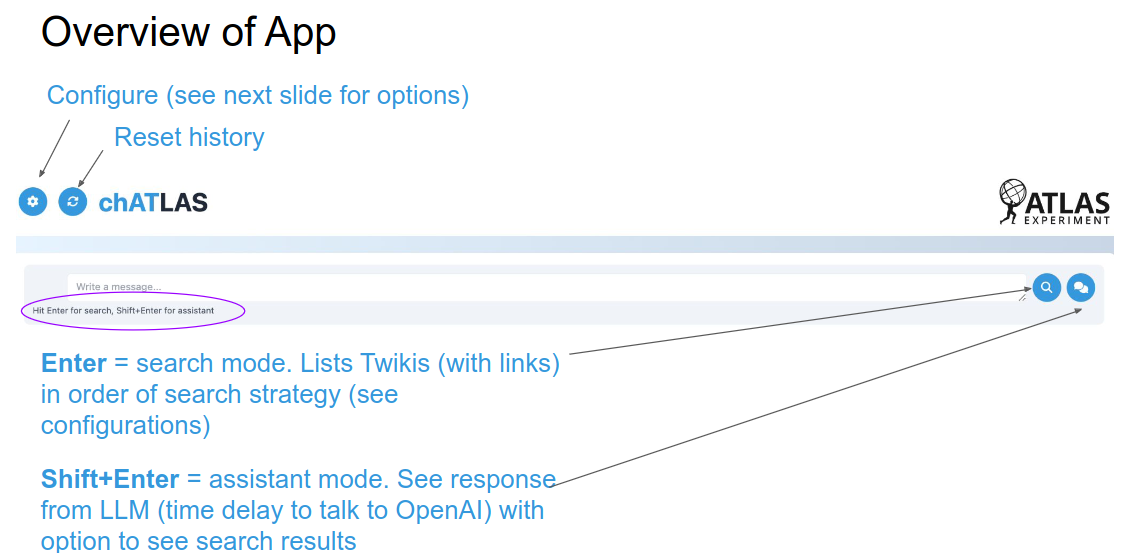 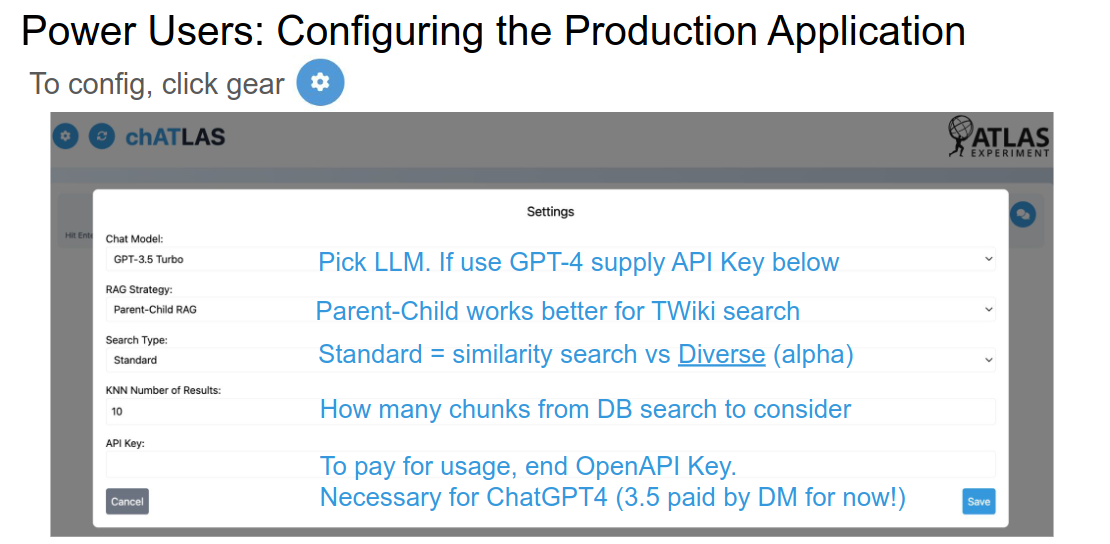 Future Evaluation Plans
Exploring other extensive and complete evaluation methods (results in future update)
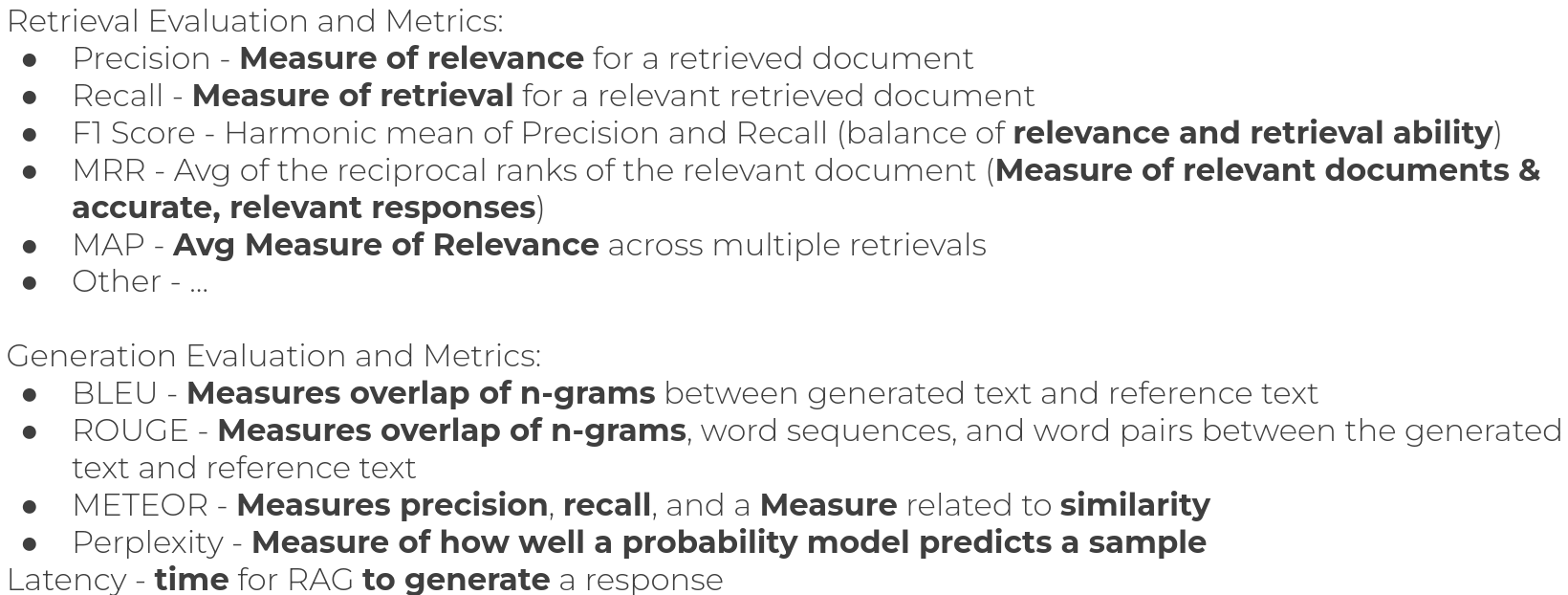 Other Plans for Future Updates
Gather and Install more Data to RAG
CDS papers (in alpha), conferences, pub notes, etc.
E-groups (scraped, anonymized, embedded)
Indio (some sources in hand)
Daily updates such as from new/changes to Twikis
Find my plot - find plots more easily by storing information in DB Running - need to serve via API
Fine tune of open source LLM a la AstroLLaMa - low stats show promise
Serving open source LLM via API running at university
Improve quality through advanced RAG techniques
Or a mixture of experts like ChatGPT
UI Improvements: thumbs up/down etc (RLHF?)
Knowledge Graphs
Detailed and extensive Evaluation system for incremental progress
Multimodality ideas, check back for updates
Conclusions
chATLAS project established in the spare time of few developers
Still in early development
Deployment platform stability is a major issue
Open invite to contribute
If there was a collaborative effort to store and format information that prepares them for installing to AI, it could reduce the efforts required by development teams and new physics could be discovered sooner
ATLAS has a lot of data, takes time to gather, organize, format, and process
chATLAS started as a standard RAG, but it has evolved to meet needs of ATLAS, aid discovery, and explore other useful applications
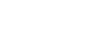 End
__________________

Questions?